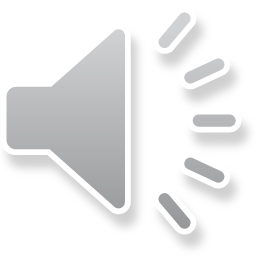 Základy správního práva procesního I.
2. 10. 2020 
Úvod
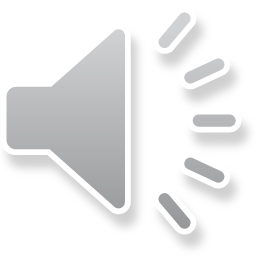 Obsah
Správní právo procesní v systému správního práva. 
Základ právní úpravy procesních forem veřejné správy. 
Správní řád – historie, působnost. 
Procesní formy veřejné správy, systematika správního řádu.
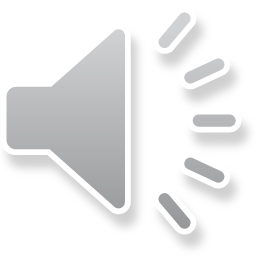 Správní právo procesní
další procesní disciplína (vedle procesu civilního a procesu trestního). 
rozhodovací postupy realizují správní orgány, které využívají více procesních forem, i když nejrozšířenější je správní řízení.
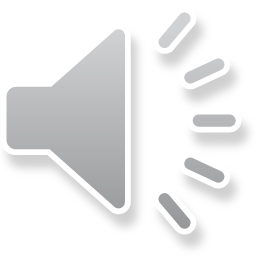 Správní právo v systému práva
předmět právní úpravy (vztahy vznikající v souvislosti s postupy správních orgánů při realizaci veřejné správy), 
metoda regulace (administrativněprávní),
samostatnost předmětu právní úpravy,
vnitřní systémová soudržnost, 
zájem na existenci samostatného právního odvětví.
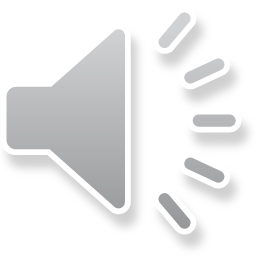 Správní právo procesní
Subsystém správního práva
Upravuje procedurální postupy správních orgánů ve veřejné správě
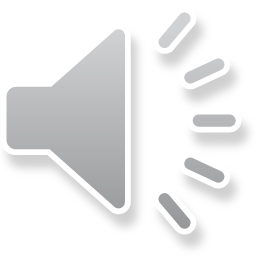 Správní právo procesní v systému správního práva
SP se člení na: 
správní právo organizační (+ kompetenční) = KDO
správní právo hmotné = CO (práva a povinnosti)
správní právo procesní = JAK
+ správní právo trestní. 
SPP umožňuje realizaci obsahu norem hmotněprávních prostřednictvím příslušných postupů správních orgánů.
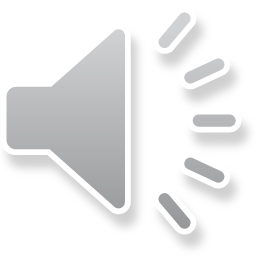 Správní právo procesní
projevem pravomoci a působnosti správního orgánu
určení příslušnosti správního orgánu. 
jde o projev veřejné moci, na základě principu legality.
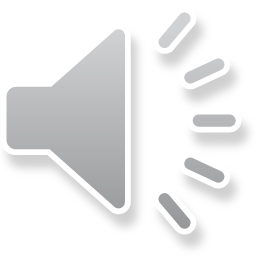 Podstata a účel procesní úpravy
výkon veřejné moci musí mít zákonný základ. - čl. 2 odst. 3 Ústavy, čl. 2 odst. 2 LZPS: „Státní moc lze uplatňovat jen v případech a v mezích stanovených zákonem, a to způsobem, který zákon stanoví.“ 
SPP uvedené poskytuje pro oblast procesní (postupy správních orgánů) + stanoví postup uplatňování prostředků ochrany práv dotčených osob (ale také v potřebném rozsahu veřejného zájmu).
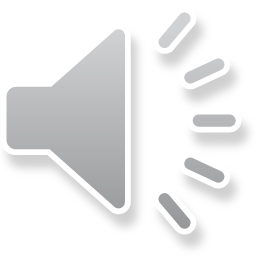 Podstata a účel procesní úpravy
nastavení vztahů správní orgán vs. dotčená osoba, jako záruka legality a dalších zásad rozhodování, resp. činnosti a postupů (zejm. proporcionalita, předvídatelnost, efektivnost).
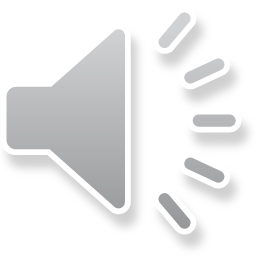 Procesní formy veřejné správy vnější
druhy postupů správních orgánů navenek, vůči adresátům působení veřejné správy
formalizované, samostatné
jednostranné • normativní povahy
				 • nenormativní povahy (správní řízení, 				vydávání vyjádření, osvědčení, sdělení, souhlasy, přijímání opatření obecné povahy 
dvou a vícestranné - veřejnoprávní smlouvy.
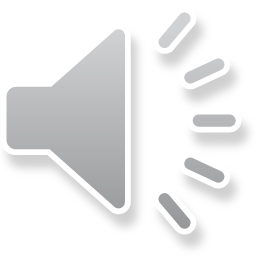 Procedurální formy realizace veřejné správy - vnější
proces vydávání normativních správních aktů 
proces vydávání individuálních správních aktů 
proces vydávání správních aktů smíšené povahy
proces vydávání souhlasů, vyjádření, osvědčení, sdělení
proces uzavírání dohod správně právního charakteru
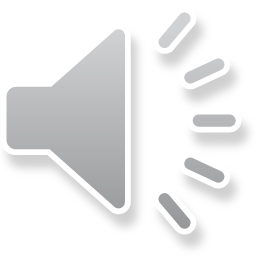 Procedurální formy realizace veřejné správy - vnitřní
proces vydávání interních normativních aktů (akty řízení, interní instrukce, metodické pokyny, apod.)
proces vydávání interních individuálních pokynů (individuální služební akty, individuální pokyny, apod.). 
Pozn. nejsou závazné navenek
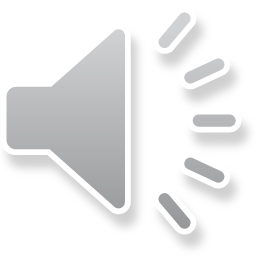 Správní právo procesní
V širším slova smyslu  - veškeré normy upravující postupy orgánů veřejné správy
V užším slova smyslu – ty procesní normy, které upravují aplikační procesy ve veřejné správě.
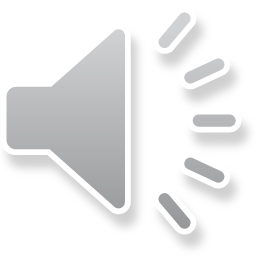 Správní právo procesní
V klasickém slova smyslu – proces jehož cílem je vydání rozhodnutí v konkrétní věci, jakožto individuálního správního aktu
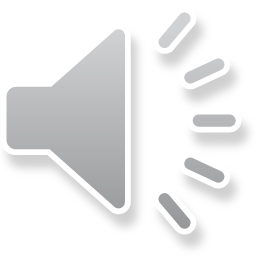 Správní řízení
Těžiště úpravy správního řádu 
Autoritativní aplikace správního práva při rozhodování o právech a povinnostech individuálních adresátů vrchnostenského působení
Aplikační režim (autoritativní aplikace)
Rozhodovací činnost orgánů veřejné správy, jejímž úkolem je vydání rozhodnutí, kterým se mění, ruší či zakládají práva a povinnosti
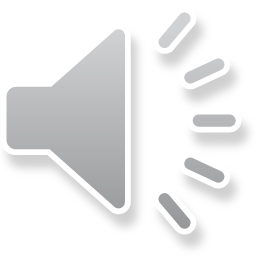 Správní řízení
Obecné (správní řád)
Zvláštní (kombinace obecné právní úpravy a odchylek od ní stanovených zvláštními předpisy)
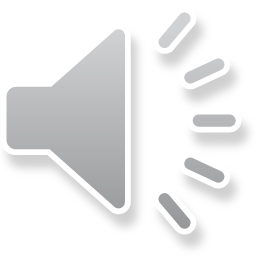 Základ právní úpravy procesních forem veřejné správy
Ústava, Listina
obecný základ – „správní řád“, 
soudní řád správní (+ úloha judikatury), 
zvláštní právní předpisy. 
evropský kontext (Rada Evropy, zčásti také EU).
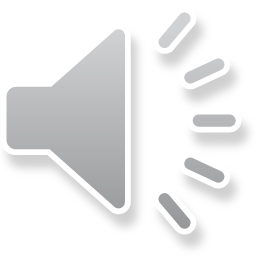 Historie úpravy správních procesů
Vládní nařízení č. 8/1928 Sb.
Vládní nařízení č. 20/1955 Sb.
Vládní nařízení č. 91/1960 Sb.
Zákon č. 71/1967 Sb.
Zákon č. 500/2004 Sb.
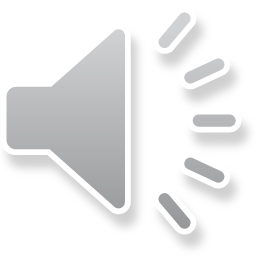 Správní řád - obecná charakteristika
Nahradil správní řád č. 71/1967 Sb.
Schválen dne 24. 6. 2004 (druhá komplexní úprava)
Publikován dne 24. 9. 2004
Zák. č. 500/2004 Sb
Účinnost od 1. 1. 2006
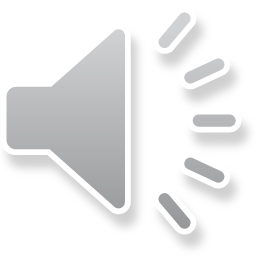 Systematika zákona
1. část – úvodní ustanovení §§ 1 – 8
2. část – obecná ustanovení o správním řízení §§ 9- 129
3. část – zvláštní ustanovení o správním řízení §§ 130 – 153
4. část – vyjádření, osvědčení, sdělení §§ 154 - 158
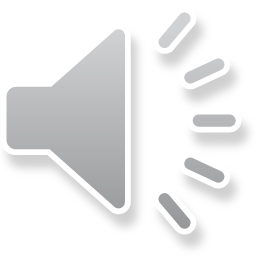 Systematika zákona
5. část – veřejnoprávní smlouvy §§ 159 – 170
6. část – opatření obecné povahy §§ 171 – 174
7. část – společná, přechodná a závěrečná ustanovení §§ 175 – 183 
8. část – účinnost § 184
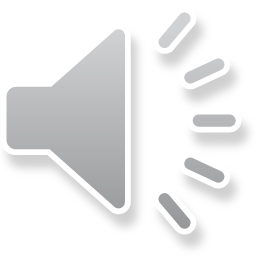 Rozsah působnosti správního řádu
Vymezen pozitivně a negativně
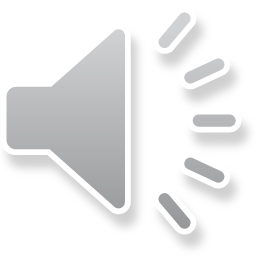 Pozitivní vymezení působnosti správního řádu
§ 1 odst. 1 
postup orgánů moci výkonné
postup orgánů územně samosprávných celků 
postup jiných orgánů, jakož i právnických a fyzických osob 
pokud vykonávají působnost v oblasti veřejné správy (autoritativní, vrchnostenské rozhodování a činnost).
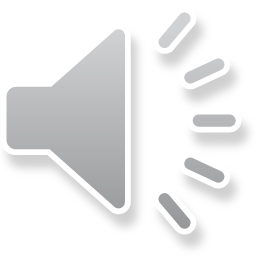 Negativní vymezení působnosti veřejné správy
§ 1 odst. 3
nepoužije se pro soukromoprávní (občanskoprávní, obchodněprávní a pracovněprávní) úkony prováděné správními orgány.
nepoužije se na vztahy mezi orgány téhož územně samosprávného celku při výkonu samostatné působnosti.
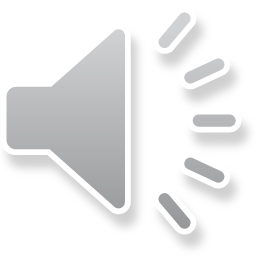 Působnost správního řádu
Nemá úpravu pro vydání normativních aktů
Nemá úpravu pro procesní stránku tzv. faktických úkonů
Nemá úpravu pro vztahy uvnitř veřejné správy.
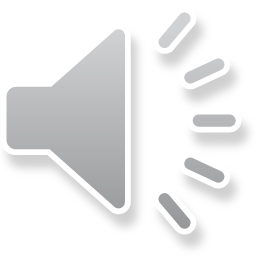 Určení působnosti správního řádu
nutno uplatnit kombinaci pozitivního a negativního vymezení působnosti.
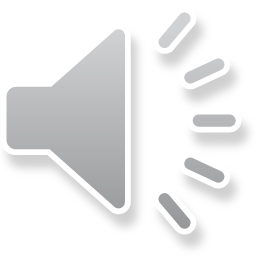 Vztah správního řádu ke zvláštním právním úpravám
Základ právní úpravy: § 1 odst. 2 správního řádu: „Tento zákon nebo jeho jednotlivá ustanovení se použijí, nestanoví-li zvláštní zákon jiný postup.“ 
Tím správní řád zakládá svou subsidiární působnost.
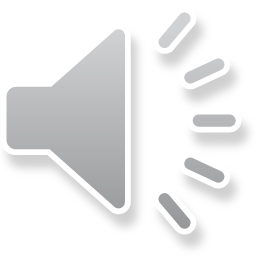 Vztah správního řádu ke zvláštním právním úpravám
Ve zvláštních zákonech upravujících procesní postupy na jednotlivých úsecích veřejné správy (zpravidla v přechodných ustanoveních) odkaz na použití správního řádu („nestanoví-li tento zákon jinak…). 
Nemusí však být výslovně uvedeno. 
Subsidiarita správního řádu se uplatňuje nejen pro správní řízení, ale také pro další postupy upravené ve správním řádu.
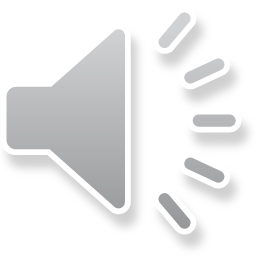 Subsidiární (podpůrná) působnost správního řádu
Existuje-li pro daný postup (pojem, institut) odlišná úprava ve zvláštním zákoně, použije se přednostně tato zvláštní úprava. Pokud nikoliv, aplikuje se správní řád.
A to pro všechny ve správním řádu upravené procesní formy.
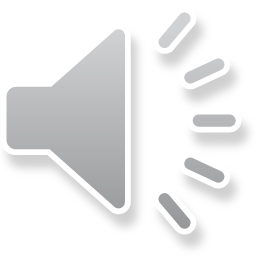 Subsidiární (podpůrná) působnost správního řádu
odlišný rozsah speciálních ustanovení ve zvláštních zákonech (např. stavební zákon, zákon o odpovědnosti za přestupky, jež představují poměrně specifická řízení). 
Např. ve vymezení účastníků, náležitostech žádosti, v (dalších) náležitostech rozhodnutí, lhůtách, v režimu přezkumu,…
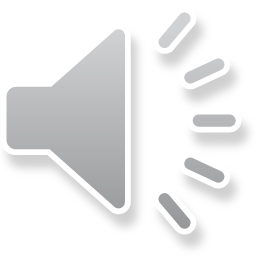 Subsidiární (podpůrná) působnost správního řádu
vyžaduje znalost jak zvláštních právních úprav (tedy co nutno aplikovat přednostně),
tak dobrou orientaci v obecné úpravě správního řádu (tedy co ke zvláštní úpravě doplníme, resp., čím se budeme řídit, pokud zvláštní zákone nemá vlastní úpravu
zásady § 177 odst. 1
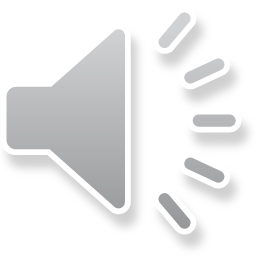 Děkuji za pozornost